A Bad Diet
Diet – lose weight
Pay off debts
Enjoy life
GOOD DIET
_______________
_______________
_______________
_______________
_______________
_______________
BAD DIET
_____ _______________
_______________
_______________
_______________
_______________
_______________
Eating “clean”

2,000 – 3,000 calories

50% lean protein

40% clean carbs

10% mono and unsaturated fats

50% of carbs from fruits and vegetables
Anything that tastes Good !
A Bad Diet
“You can’t out-work a bad diet”
“Spiritual Application”

You can’t overcome a sinful life by doing other things to make up for it !
[Speaker Notes: 1. “YOU CAN’T OUT-WORK A BAD DIET.”
2. Meaning: you can’t keep eating the way you have been if you want to see real results from your workouts.
(CLICK)
3. There is some spiritual applications to that idea.
4. If you have a sinful, worldly, or unfaithful lifestyle, you can’t overcome it or substitute other things to make up for it.]
1. YOU CAN’T ATTEND ENOUGH
“Not forsaking the assembling of ourselves together, as the manner of some is; but exhorting one another: and so much the more, as you see the day approaching.”
															Heb. 10:25
[Speaker Notes: 1. YOU CAN’T ATTEND ENOUGH
A. No doubt, attendance is important and essential for the Christian life.
1. Not forsaking the assembly, Hebrews 10:25 “Not forsaking the assembling of ourselves together, as the manner of some is; but exhorting one another: and so much the more, as you see the day approaching.”
2. There are so many things that you miss when you do not attend: knowledge, fellowship, encouragement, opportunity to encourage others.
B. However, there is more to Christianity than just attendance:
1. “Going to church” on Sundays without studying your Bible during the week is like going to the dentist every week but never brushing your teeth. There is a whole lot of decay from neglect, and you expect somebody else to fix it every now and then.”
2. This would be true about attending and neglecting any spiritual item.
3. Sitting in a church building won’t make you a Christian any more than sitting in a chicken coup will make you a chicken.
C. It seems in the mind of some, that if you attend at least one service on Sunday, you can live about any way you want to during the week.]
1. YOU CAN’T ATTEND ENOUGH
The Pharisees of Jesus’ Day
“The scribes and the Pharisees sit in Moses' seat. Therefore whatever they tell you to observe, that observe and do, but do not do according to their works; for they say, and do not do.”            			Matt. 23:2-3
[Speaker Notes: A. The Pharisees of Jesus’ day were like that.
1. They would take every opportunity to go to the temple and perform religious acts, yet Jesus condemned them for their inconsistent manner of living.
2. Matt. 23:2-3 “The scribes and the Pharisees sit in Moses' seat. Therefore whatever they tell you to observe, that observe and do, but do not do according to their works; for they say, and do not do.” 
3. Don’t be like the Pharisees, who made religious acts rather than religious living, the defining point of their existence.]
2. YOU CAN’T READ THE BIBLE ENOUGH
“You search the Scriptures, for in them you think you have eternal life; and these are they which testify of Me.” 												Jn. 5:39

“These were more noble than those in Thessalonica, in that they received the word with all readiness of mind, and searched the scriptures daily, whether those things were so.” 																Acts 17:11
[Speaker Notes: 2. YOU CAN’T READ THE BIBLE ENOUGH
A. Reading the Bible is important:
1. Jn. 5:39 “You search the Scriptures, for in them you think you have eternal life; and these are they which testify of Me.” 
2. Acts 17:11“These were more noble than those in Thessalonica, in that they received the word with all readiness of mind, and searched the scriptures daily, whether those things were so.”]
2. YOU CAN’T READ THE BIBLE ENOUGH
Jesus healed a lame man in Jn. 5
“For this reason the Jews persecuted Jesus, and sought to kill Him, because He had done these things on the Sabbath.”  			Jn. 5:16
[Speaker Notes: A. Some of the Jews of Jesus’ day had studied the law and had become experts in the letter of the law, but had missed the spirit of the law. Consider the lame man Jesus healed in John 5.
1. After healing him, Jesus told him to take up his bed and walk.
2. The Jews condemned him for carrying his bed on the Sabbath, and got angry at Jesus for healing him on the Sabbath
3. From their perspective, healing on the Sabbath was a desecration of the Law of God, and was deserving of the penalty of death.
4. John summarized their reaction by saying, “For this reason the Jews persecuted Jesus, and sought to kill Him, because He had done these things on the Sabbath.”
5. They totally missed the fact that a great miracle had taken place. They could only concentrate on a law that was actually not even broken.
B. Just reading the Bible is not enough unless you put it into practice]
2. YOU CAN’T READ THE BIBLE ENOUGH
Nikita Khrushchev
Difference between “knowing the truth” and merely “knowing OF the truth”
[Speaker Notes: 1. ILLUSTRATION: In the early 20th Century, a Russian peasant boy was faithfully taught the Word of God by his parents and fellow villagers.
They labored diligently, hoping the Scriptures would shape his life, not knowing that the boy would one day become Premier of the Soviet Republic. Sadly, the adult life of that young boy named Nikita Khrushchev didn't reflect the truth of the Scriptures by which he was raised . . .
2. Unfortunately for thousands upon thousands of wrecked souls, the tyranny and brokenness of Nikita Khrushchev's life illustrates the important difference between “knowing the truth,” and merely “knowing OF the truth.”
3. Do you know the Bible or know about the Bible?]
3. YOU CAN’T TALK ENOUGH
Some people like to just “talk a good religion”
“but do not do according to their works; for     they say, and do not do.” 	    Matt. 23:3
Talk is not a substitute for action
[Speaker Notes: 3. YOU CAN’T TALK ENOUGH
A. Talking about God and what He has done for you is a wonderful thing to do.
B. However, some people like to just “talk a good religion.”
C. Again, look at the example of the Pharisees: Matt. 23:3 “do not do according to their works; for they say, and do not do.” 
1. Description of a person that is all talk and no substance
2. Full of big talk but lacking action; a person who cannot back up his/her words; a fake; a pretender.
D. Have you ever known anyone like that? They “talk a good religion” but when crunch time comes, you can’t count on them. Talk is not a substitute for action.]
4. YOU CAN’T GIVE ENOUGH
“Upon the first day of the week let every one of you lay by him in store, as God hath prospered him, that there be no gatherings when I come” 				       1 Cor. 16:2

Every man according as he purposed in his heart, so let him give; not grudgingly, or of necessity: for God loves a cheerful giver”           			        2 Cor. 9:7
[Speaker Notes: 4. YOU CAN’T GIVE ENOUGH
A. Giving liberally and cheerfully is an important part of the Christian life.
1. Paul gave orders to the church at Corinth to lay by in store as God has prospered
them, 1 Corinthians 16:2 “On the first day of the week let each one of you lay something aside, storing up as he may prosper, that there be no collections when I come.”
2. 2 Cor. 9:7 “Every man according as he purposed in his heart, so let him give; not grudgingly, or of necessity: for God loves a cheerful giver.”
3. Money is a necessity for God’s work to carry on locally and around the world.
B. Many that are living a sinful life will not be giving very much to the Lord’s work.
C. However, there are some who to seek to use money as a substitute for Christian living
1. Putting a large amount in the collection plate will not forgive sins.
2. You cannot pay someone else to serve God for you.
D. In business, in churches, in daily life,  there are some who will always “throw money at the problem” no matter what it is.]
4. YOU CAN’T GIVE ENOUGH
"Woe to you, scribes and Pharisees, hypocrites! For you pay tithe of mint and anise and cummin, and have neglected the weightier matters of the law: justice, mercy, and faith. These you ought to have done, without leaving the others undone.”              Matt. 23:23
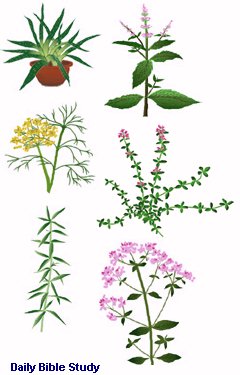 Justice
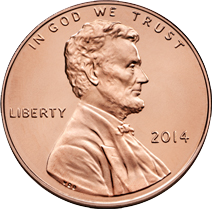 Mercy
Faith
[Speaker Notes: A. Matt. 23:23 “Woe to you, scribes and Pharisees, hypocrites! For you pay tithe of mint and anise and cummin, and have neglected the weightier matters of the law: justice and mercy and faith. These you ought to have done, without leaving the others undone.” 
1. The small garden herbs were grown in small quantities and used for flavoring.
2. To pay tithes on these small herbs, was scarcely worth removing it from the garden.
3. Things that were much more important than paying tithes
(1) Judgment--the right judgment of our fellow-man
(2) Mercy--Forbearance to the guilty and compassion to the suffering
(3) Faith--both the belief of the truth and habitual manifestation of that belief in the ones life.
4. The Pharisees were lacking in these]
5. YOU CAN’T RATIONALIZE ENOUGH
“Everyone else is doing it”
“So and so is doing something worse”
“God wants me to be happy”
“God loves me and I know He understands”
“I’m just going to sow my wild oats”
[Speaker Notes: 5. YOU CAN’T RATIONALIZE ENOUGH.
A. You can make yourself feel better even though you are doing wrong (slide)]
5. YOU CAN’T RATIONALIZE ENOUGH
Don’t try to substitute
other things for what
God wants!
“What shall we say then? Shall we continue in sin, that grace may abound?  God forbid. How shall we, that are dead to sin, live any longer therein?”  									Rom. 6:1-2
Repent of your sins
[Speaker Notes: 1. Let us make sure we don’t try to substitute other things for what God wants.
2. We cannot continue to live in sin!
3. Romans 6:1-2 “What shall we say then? Shall we continue in sin, that grace may abound? God forbid. How shall we, that are dead to sin, live any longer therein?” 
4. Repent of your sins
5. There is no substitute for faithful living.]
Live Righteously
For the grace of God that brings salvation has appeared to all men, teaching us that, denying ungodliness and worldly lusts, we should live soberly, righteously, and godly in the present age.  												Tit. 2:11-12